Module 3Utiliser des stratégies et outils appropriés pour reconnaitre et valider l’expérience des participants aux programmes de mobilité interculturelle
Unité 3.1
Compétences-clé et résultats pour les jeunes qui participant à des mobilités EFP
Introduction
Ce module vise à aider les prestataires et professionnels de l'EFP à valoriser les expériences d'EFP interculturelles par la connaissance et l'utilisation d'une gamme d'outils et de méthodologies appropriés permettant de reconnaître, évaluer et valider les expériences, apprentissages et réalisations des jeunes participants dans les mobilités interculturelles.
Présentation du module 3
Evaluation
L'évaluation de ce module est largement informelle et sous forme d’auto-évaluation 

Observations des formateurs sur les contributions à la discussion 

Contributions à la discussion en ligne
MODULE 3UNITE 1
CONTENU DE L’UNITE
Types d'apprentissage qui peuvent être acquis au cours d'une activité de mobilité faisant partie d'un programme d'EFP. 

Comment préparer un jeune à évaluer son apprentissage et son développement pendant une mobilité. 

Des outils pour aider les organisations et les prestataires d'EFP à organiser le dossier d'apprentissage d'un jeune dans un format pouvant être évalué.
Passons à l’activité
ACTIVITE NUMERO: 3.1.2

TITRE ACTIVITE: Pourquoi faire une mobilité?

DUREE: 15 minutes
Pourquoi prendre part à un programme de mobilité?
Votre organisation décide d'intégrer une expérience de mobilité interculturelle dans un programme d'EFP qu'elle offre actuellement. 

Qu'attendriez-vous que les jeunes en retirent? 
Comment l'expérience pourrait-elle leur profiter?
!
?
?
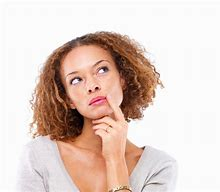 Dans vos groupes, générez une liste d'idées répondant à ces deux questions.
Pourquoi prendre part à un programme de mobilité?
Quelques suggestions….
Pour améliorer leurs compétences de communication 
Pour améliorer leurs compétences sociales 
Pour qu'ils rencontrent des personnes de différents pays, cultures et langues 
Pour qu'ils expérimentent de nouvelles routines et s'y adaptent
Pour qu'ils développent la résilience 
Pour élargir la connaissance des normes et pratiques culturelles nouvelles ou non familières
Développer leur originalité et leur créativité 
Développer leurs compétences en résolution de problèmes 
Pour les aider à apprendre à faire face à l'incertitude 
Pour renforcer leur confiance 
Faire des souvenirs à vie et des associations positives 
Promouvoir la découverte de soi 
Pour acquérir des connaissances pratiques et des expériences
Pourquoi prendre part à un programme de mobilité?
De telles expériences sont extrêmement précieuses car elles peuvent avoir un impact positif sur: 
le développement de compétences et d'attitudes précieuses pour la vie 
l'acquisition de compétences, de connaissances et d'expériences pertinentes pour le développement professionnel 
aspects de la personnalité et de la maturité d'un individu
Pourquoi prendre part à un programme de mobilité?
Alors, comment pouvons-nous 
valider ces expériences? 
reconnaître les avantages qu'ils apportent à l'apprentissage et au développement des jeunes? 
les intégrer dans l'évaluation du parcours d'apprentissage du jeune?
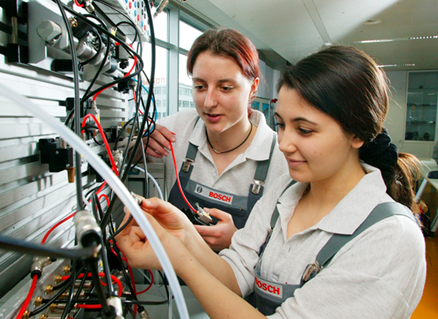 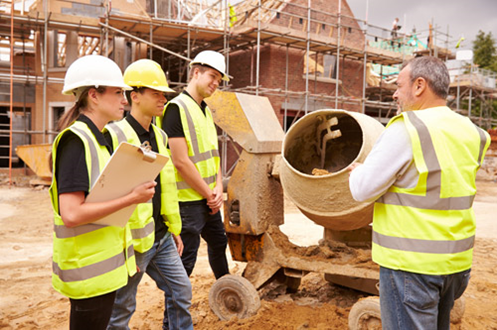 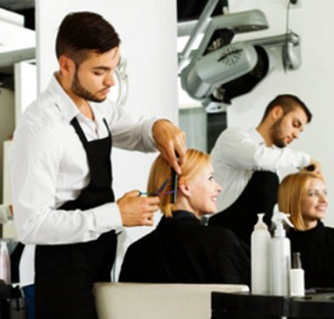 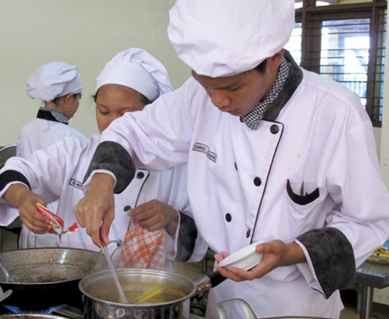 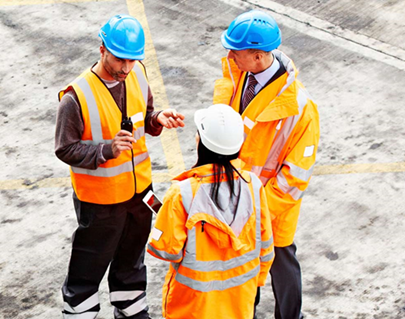 Passons à l’activité!
ACTIVITE NUMERO: 3.1.3

TITRE ACTIITE: Comprendre l’apprentissage formel, non-formel et informel

DUREE: 15 minutes
Rappelons le contexte
Le but est que les jeunes participant aux programmes de mobilité acquièrent de nouvelles connaissances.
Une partie de cette connaissance est directement liée à leur connaissance professionnelle et à leurs compétences et elles seront évaluées formellement.
Une autre partie de cette connaissance est liée au contexte social, culturel et linguistique où ils se trouvent. Ce type de connaissance peut être évaluée informellement ou non-formellement.
Apprentissage formel
Des programmes d’études structurés, qui fournissent un curriculum explicite, comme les programmes de l’Enseignement et la Formation Professionnels ou les programmes professionnels, sont un exemple de APPRENTISSAGE FORMEL.
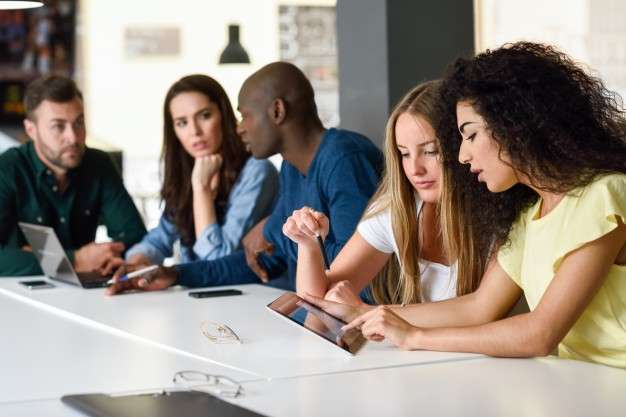 Dans l’APPRENTISSAGE FORMEL, les compétences acquises sont évaluées à travers plusieurs types d’évaluation, par exemple un test, un examen ou une série d’exercices pratiques. Il est certifié.
Apprentissage informel
Les compétences et les connaissances qu’on acquière pendant nos activités et expériences quotidiennes, y compris le travail, la vie en famille ou le temps libre est APPRENTISSAGE INFORMEL.
L’apprentissage qui n’a pas un contenu fixe, ou qui ne nécessite pas d’un certain nombre d’heures ou instructions est APPRENTISSAGE INFORMEL. 
Généralement, il n’amène pas à une certification. Il est souvent décrit comme ‘apprentissage accidentel’.
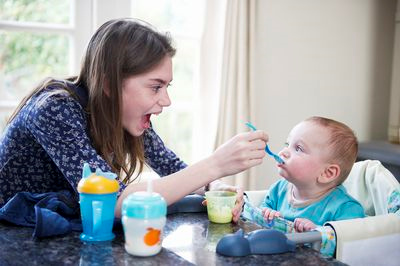 Apprentissage non-formel
l’APPRENTISSAGE NON FORMEL peut être structuré et s'accompagner d'objectifs mais, le plus souvent, il s'effectue en dehors des établissements officiels: dans des ateliers, des séminaires ou lors de cours organisés par des organisations de la société civile, sur le lieu de travail ou même au travers d'activités sportives.
L'apprentissage peut se faire de votre propre initiative ou être le résultat de la pratique d'autres activités.
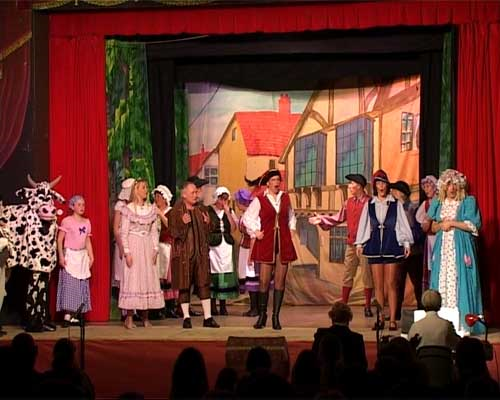 Les avantages non prévus, les compétences et les connaissances que les apprenants peuvent acquérir, tels que l'amour pour un sujet ou des compétences telles que la confiance en soi, sont des indicateurs de l'apprentissage non formel.
A vous!
Parmi les exemples suivants, quels sont ceux d'apprentissage formel, informel ou non formel? Pouvez-vous expliquer pourquoi?
Étudier un cours en hygiène alimentaire
FORMEL - Qualification
Une activité autogérée où la connaissance est acquise de façon INFORMELLE
Lire un article sur l’Iraq
Une activité autogérée où la connaissance est acquise de façon INFORMELLE
Prendre soin d’une personne âgée
Une situation d'apprentissage structurée où les progrès sont évalués NON FORMELLEMENT.
Prendre un cours de couture
Une activité autogérée avec une évaluation FORMELLE à la fin du processus
Etudier la théorie du permis de conduire
La jouissance et l'appréciation d'un mode de vie sain est un apprentissage NON-FORMEL
S’inscrire au club de natation
Réparer son pneu de vélo
Le développement INFORMEL d'une compétence, peut-être appris à partir d'un livret ou «enseignant».
Mettre à jour sa page Facebook
Une opportunité d'acquérir des compétences et des connaissances de manière informelle
Passons à l’activité
ACTIVITE NUMERO: 3.1.4

TITRE ACTIVITE: Evaluer l’apprentissage informel

DUREE: 40 minutes
Evaluer l’apprentissage informel
Nous avons discuté de l'apprentissage formel, informel et non formel. 

Il existe également des moyens formels et informels d'évaluer l'apprentissage. 
- L'évaluation formelle impliquera une sorte de test standardisé. 
- L'évaluation informelle est également utilisée dans de nombreux pays européens pour évaluer l'apprentissage.
Evaluer l’apprentissage informel
L'évaluation pour l'apprentissage est un système de suivi continu (et immédiat) de l'apprentissage et du progrès. 
Il est souvent utilisé parallèlement à l'auto-évaluation et à l'évaluation par les pairs. 
Ces deux méthodes sont des méthodes d'évaluation informelles. 
Le diagramme de la diapositive suivante l'explique plus clairement.
Evaluation d’apprentissage : POUR- DE-EN
ÉVALUATION SOMMATIVE (FORMELLE) Résume l'acquisition de l'apprenant à un moment donné; il fournit un instantané de l'étape que l'apprenant a atteinte.
DE
ÉVALUATION FORMATIVE (INFORMELLE) Évaluer les progrès de l'apprenant vers l'atteinte d'un but ou d'un objectif d'apprentissage précis. Il donne à l'enseignant une rétroaction immédiate et lui permet de modifier, de revoir ou de redéfinir le contenu et la livraison.
EVALUATION D’APPRENTISSAGE
POUR
ÉVALUATION AUTO / PAR LES PAIRS (INFORMELLE) En réfléchissant à leur propre travail, les apprenants développent des capacités de réflexion critique et un méta-langage pour discuter de leurs progrès personnels et de ceux de leurs pairs de manière constructive.
EN
Evaluer l’apprentissage : outils
Choisir les bons outils d'évaluation pour votre programme est au centre de la mesure des résultats d'apprentissage pour les jeunes sur les mobilités interculturelles. 

L'apprenant sera responsable de l'évaluation. 

Pour cette raison, le choix des outils qui documentent les expériences ainsi que les outils incorporant une certaine forme d'auto-évaluation ou d'évaluation par les pairs est primordial
Choisir le bon outil
OUTILS
Apports réguliers, écriture:
Journal
Blog
FONCTIONNEMENT
Les apprenants tiennent un registre de leurs expériences. Cette activité est complétée à la discrétion de l'apprenant - cela peut être plusieurs fois par jour si nécessaire. L'important est de capturer de nouvelles expériences et situations.
Choisir le bon outil
OUTILS
Apports réguliers, écriture:
Journal
Blog
AVANTAGES
Pas besoin de distinguer les expériences et activités professionnelles et non professionnelles 
L'apprenant entreprend cela aussi souvent que nécessaire 
De nombreux modèles à choisir, disponibles auprès des organismes d'évaluation et de qualification, des universités, etc.
Choisir le bon outil
OUTILS
Apports réguliers, écriture:
Journal
Blog
CHALLENGES
Les apprenants doivent compléter le journal régulièrement et suffisamment pour qu'une évaluation des progrès soit faite 
Les apprenants doivent gérer le processus de manière à avoir un accès maximal à leur journal, mais à éviter qu'il soit égaré ou supprimé
Astuces supplémentaires https://www.youtube.com/watch?time_continue=28&v=EyxT91mJnVk
Choisir le bon outil
OUTILS:
E-portfolio
Qu’est-ce?
Un document électronique multimédia multi-fichiers qui enregistre les preuves d'apprentissage et les réalisations comme un journal
Choisir le bon outil
OUTILS:
E-portfolio
AVANTAGES
Peut contenir du texte, des images, des clips vidéo, des hyperliens, des publications sur les réseaux sociaux, des entrées de blog, etc. 
Ne pas trop compter sur des compétences d'écriture étendues 
Favorise les compétences de pensée critique 
L'apprentissage antérieur et l'apprentissage tout au long de la vie peuvent être inclus ainsi que l'apprentissage en cours permet un dialogue virtuel avec le professeur / tuteur ou l'instructeur
Choisir le bon outil
OUTILS:
E-portfolio
CHALLENGES
La structure, le format et le contenu du portfolio électronique doivent être étroitement liés au plan d'apprentissage ou au programme d'études.  
Les apprenants doivent «acheter» et documenter leurs études / travaux / expériences dans le format convenu
Astuces supplémentaires
https://www.youtube.com/watch?time_continue=54&v=YZsfvBqBrcY
Outils d’évalaution informel
Les outils considérés jusqu'à présent ont inclus des stratégies et des activités dirigées par les apprenants.
Les concepteurs et les planificateurs de programmes d'EFP souhaiteront également utiliser des outils d'évaluation qui sont davantage dirigés par un tuteur. 
Les évaluations dirigées par un tuteur peuvent être utilisées par l'organisation de l'EFP et ses partenaires pour évaluer l'apprentissage et les comportements des jeunes participant à des mobilités interculturelles.
Outils d’évalaution informel
Le formateur vous donnera un tableau décrivant plusieurs méthodes d'évaluation informelle. Dans vos groupes, discutez des méthodes qui pourraient être les plus utiles ou pertinentes pour votre organisation. 
Prendre en considération:
- si l'évaluation doit être faite dans le cadre professionnel ou un lieu de travail les compétences, aptitudes, connaissances ou comportements dont vous avez besoin pour évaluer comment les données d'évaluation que vous collectez s'intègrent au programme d'études global.
Pause!
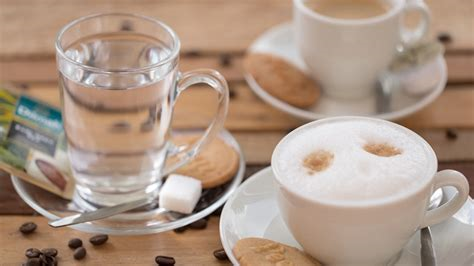 Passons à l’activité!
ACTIVITE NUMERO: 3.1.5

TITRE ACTIVITE: Comment les organisations d'EFP peuvent-elles préparer les apprenants à une évaluation des apprentissages tirés d'une mobilité interculturelle? 


DUREE: 40 minutes
Préparer es apprenants à l’évaluation
Alors que les organisations d'EFP ne peuvent pas anticiper exactement ce que les apprenants peuvent expérimenter dans n'importe quelle situation, ils peuvent préparer les apprenants à prendre conscience des nouvelles expériences et des situations qu'ils peuvent rencontrer documenter ces expériences pour réflexion et évaluation ultérieures
Préparer les apprenants à l’évaluation
Afin d'évaluer l'apprentissage issu des nouvelles expériences des jeunes, les professionnels de l'EFP devront définir une «base de référence» décrivant où se trouve le jeune avant une mobilité afin d'évaluer comment cet apprenant change après l'expérience de mobilité. 

Nous examinerons deux outils qui pourraient être utiles aux professionnels de l'EFP qui établissent des «bases de référence» avant que leurs apprenants ne s'engagent dans des mobilités interculturelles.
L’Outil ATTITUDE: 1
Conçu pour aider les professionnels de EFP à évaluer l’importance de nombreuses expériences ou situations qu’un jeune peut rencontrer pendant une mobilité.
Lire attentivement les expériences / les situations  et décider si elles ont besoin de quelques modifications ou si vous voulez en ajouter d’autres
L’Outil ATTITUDE : 2
Discuter et clarifier les instructions d’utilisation de cet outil. Faites attention :
Au système de notation des actions
Le sens des points plus hauts ou plus bas 
Discuter sur comment vous pouvez vous servir de cet outil dans votre organisation afin de construire le profil d’un élève.
L’Outil ATTITUDE : 3
Maintenant, regardez le système de notation. 

L'ensemble des numéros sur le côté gauche est à utiliser AVANT qu'une mobilité ait lieu. 

Les jeunes doivent s'auto-évaluer en s'imaginant sur une mobilité interculturelle. Ils décident de l'importance qu'ils accordent à chaque situation / expérience.
L’Outil ATTITUDE : 4
Les organisations d'EFP conserveraient les notes de chaque apprenant et disposeraient ainsi d'une indication «de base» de l'attitude de l'apprenant face à la mobilité interculturelle à venir. 

À leur retour de la mobilité, les apprenants seraient invités à s'auto-évaluer, cette fois en se concentrant sur le côté droit de l'outil.
L’Outil ATTITUDE : 5
Les professionnels de l'EFP peuvent utiliser les deux séries de scores pour déterminer si les attitudes initiales des jeunes les ont aidés à gérer différentes situations ou expériences au cours de la mobilité.
Dans quelle mesure pensez-vous que l'outil Attitude pourrait être utile pour préparer les jeunes à l'évaluation d'une mobilité interculturelle?
L’outil MOTIVATION: 1
Le formateur vous demandera de revoir l'ensemble des «critères supplémentaires» que vous avez utilisés dans l'unité 2.3 de ce programme et une version vierge de l'outil de motivation. 

Lisez les critères et déterminez ceux que vous souhaitez que vos apprenants écrivent sur l'outil de motivation.
L’outil MOTIVATION : 2
- L'idée est que les apprenants se notent eux-mêmes selon l'importance qu'ils accordent à cet aspect de la préparation avant leur mobilité interculturelle. 

- La deuxième colonne de score permet au tuteur d'évaluer les progrès réalisés par l'apprenant pendant la mobilité.
L’outil MOTIVATION : 3
Cet Outil de Motivation peut être utilisé pour créer un point de départ à utiliser pour démontrer la motivation ou l’attitude de l’élève avant que la mobilité ne commence.
Ce n’est pas le même outil que Attitude, qui est conçu pour être utilisé pendant la mobilité et après la mobilité.
Dans quelle mesure pensez-vous que l'outil de motivation pourrait être utile pour préparer les jeunes à l'évaluation d'une mobilité interculturelle?
Passons à l’activité
ACTIVITE NUMERO: 3.1.6

TITRE ACTIVITE: Revoir l'objectif de l'évaluation informelle: idées fausses communes
 

DUREE: 60 minutes
Qu’avez-vous appris?
Vous verrez des idées fausses sur l'évaluation. 

Dans vos groupes, discutez de chacun et décidez de la pertinence de la planification du contenu d'apprentissage pour un élément interculturel à un programme d'EFP.
Déclaration 1
Evaluer est synonyme de tester
Il y a plusieurs façons d'évaluer un apprenant. Cela inclut les tests formels. Cependant, pour suivre les progrès en cours, un enseignant utilisera une variété d'activités d'évaluation formelles et informelles tout au long du processus d'apprentissage. Les évaluations informelles comprennent des activités telles que l'auto-évaluation, les observations des enseignants ou les dossiers des enseignants.
Déclaration 2
L'évaluation par les pairs (évaluation en tant qu'apprentissage) est juste un groupe d'apprenants qui bavardent ensemble plutôt que d'apprendre quoi que ce soit
L'évaluation par les pairs et la rétroaction ne peuvent avoir lieu que lorsque les apprenants ont une idée claire de ce dont ils discutent et des domaines sur lesquels ils devraient (et ne devraient pas) commenter. Pour ce faire, les apprenants ont besoin d'un ensemble de critères de réussite pour les aider à réfléchir profondément sur le travail devant eux et ainsi donner une rétroaction utile à leurs pairs
Déclaration 3
L'évaluation devrait être un processus à sens unique: les enseignants donnent aux apprenants des informations sur leur travail.
La rétroaction la plus efficace est un dialogue. Les enseignants / tuteurs peuvent en apprendre davantage sur les progrès de leurs apprenants lorsque leurs apprenants jouent un rôle plus actif dans l'évaluation de leur propre performance. Par exemple, grâce à l'auto-évaluation, les apprenants peuvent identifier ce dont ils ont besoin d'aide, puis en discuter avec leur enseignant.
Pour finir: référez-vous à la production 3
La boîte à outils IO3 a été développée dans ce projet. C'est une analyse 
- des besoins 
des progrès réalisés dans le développement des processus de reconnaissance et de validation en Europe 
des mesures à prendre par les organisations et les fournisseurs d'EFP pour systématiser la reconnaissance et la validation de l'apprentissage non formel et informel 
Il énumère également divers outils d'évaluation. 
Il est disponible en téléchargement sur: 
http://www.intercultural-mobility.eu/en/recognition-of-formal-informal-learning-toolkit/
Passons à l’activité
ACTIVITE NUMERO: 3.1.7

TITRE ACTIVITE: Lectures supplémentaires et autoévaluation

DUREE: 10 minutes
Lectures supplémentaires
Spencer-Oatey, H. (2012) Sociocultural adaptation. GlobalPAD Research Tools. 
Available at GlobalPAD Open House http://www2.warwick.ac.uk/fac/soc/al/globalpad/openhouse/reseachskills 

Toolkit for Transparency and Recognition of non-formal learning for VET providers. 
Available shortly from Intercultural Mobility Project Website 
http://www.intercultural-mobility.eu/en/home/
Lectures supplémentaires
Assessment for learning
Cambridge Assessment website:
https://cambridge-community.org.uk/professional-development/gswafl/index.html 

Cambridge Assessment suggestions for further reading
https://cambridge-community.org.uk/professional-development/gswafl/gswaflHandout.pdf
Autoévalaution
Utilisez la fiche d’évaluation pour faire le point, analyser et réfléchir à votre apprentissage tout au long de cette unité
Félicitations!
Vous avez terminé cette unite!